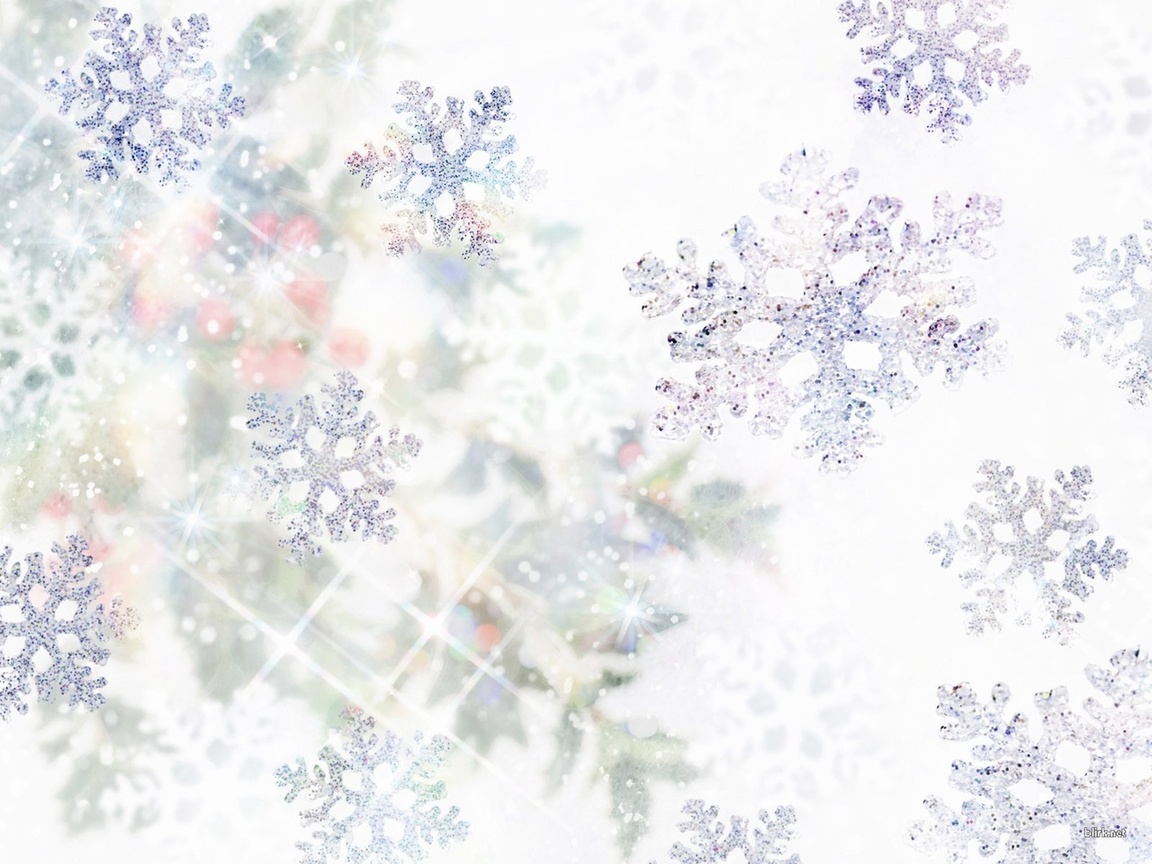 СТИХИ О ЗИМЕ
А. МохоревГлянул утром я в окно,На дворе белым-бело.
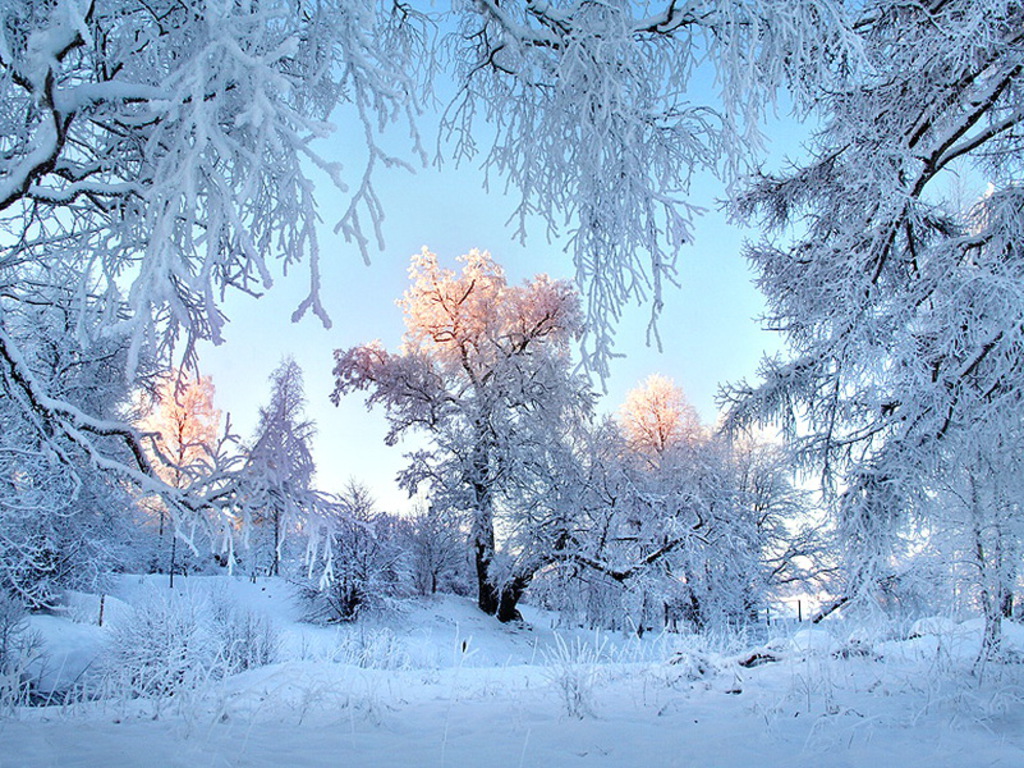 Двор засыпал белый снег,Словно в шубу он одет.
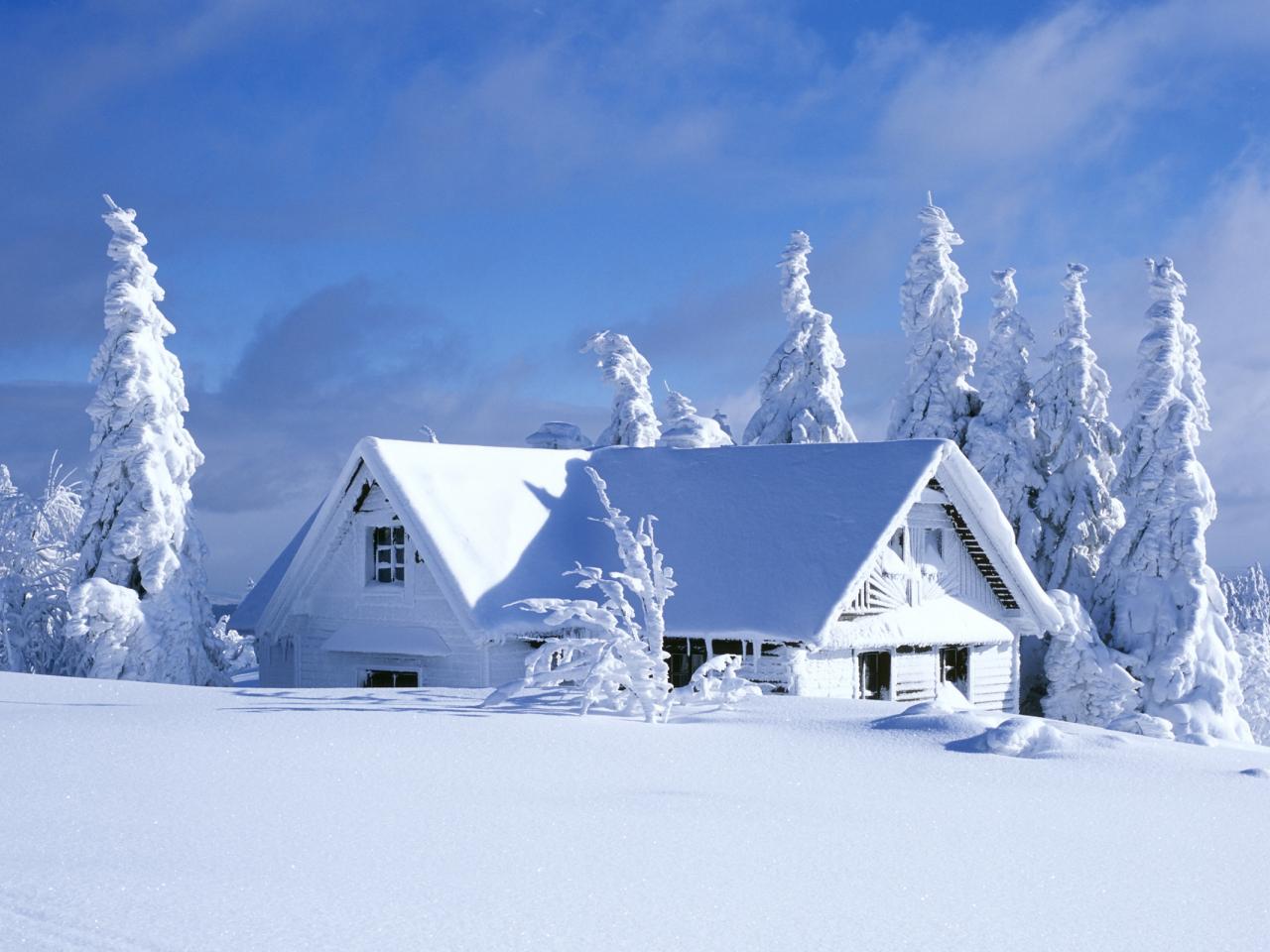 В белых шапках лес, дома,К нам во двор пришла зима.
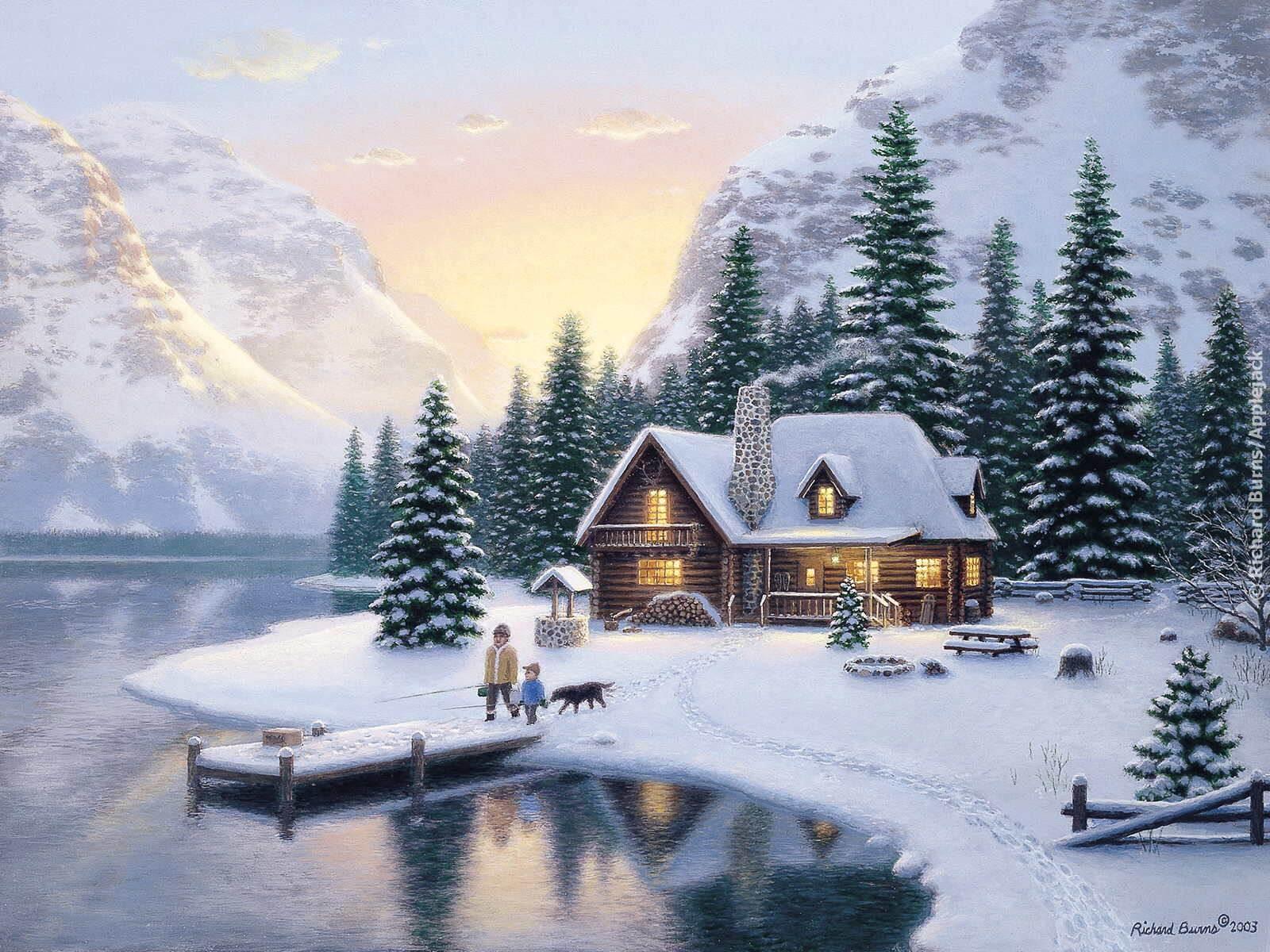 Зимушка-зима (Ю. Никонова)Снег ложится на дома,
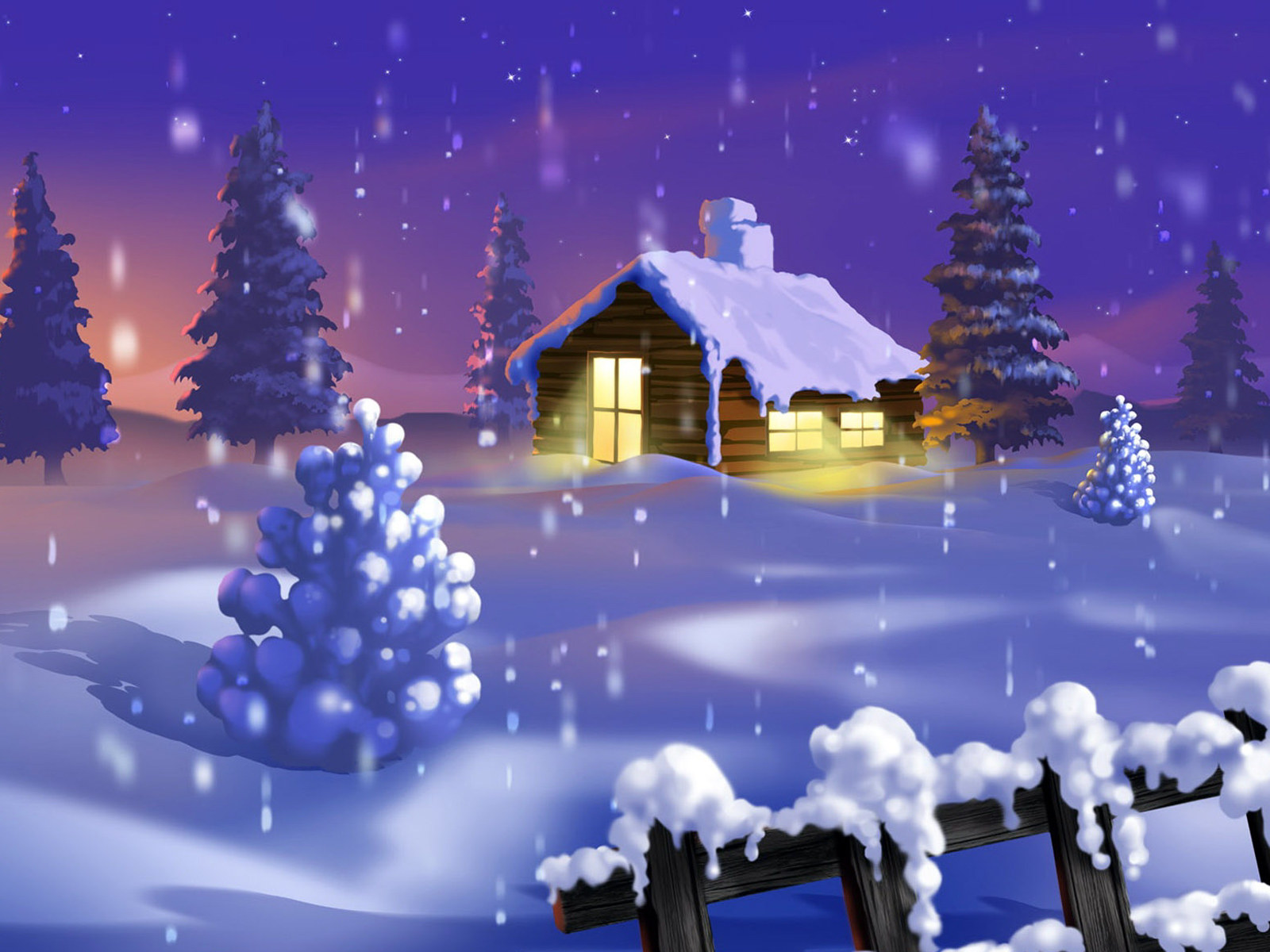 Речка льдом покрылась.
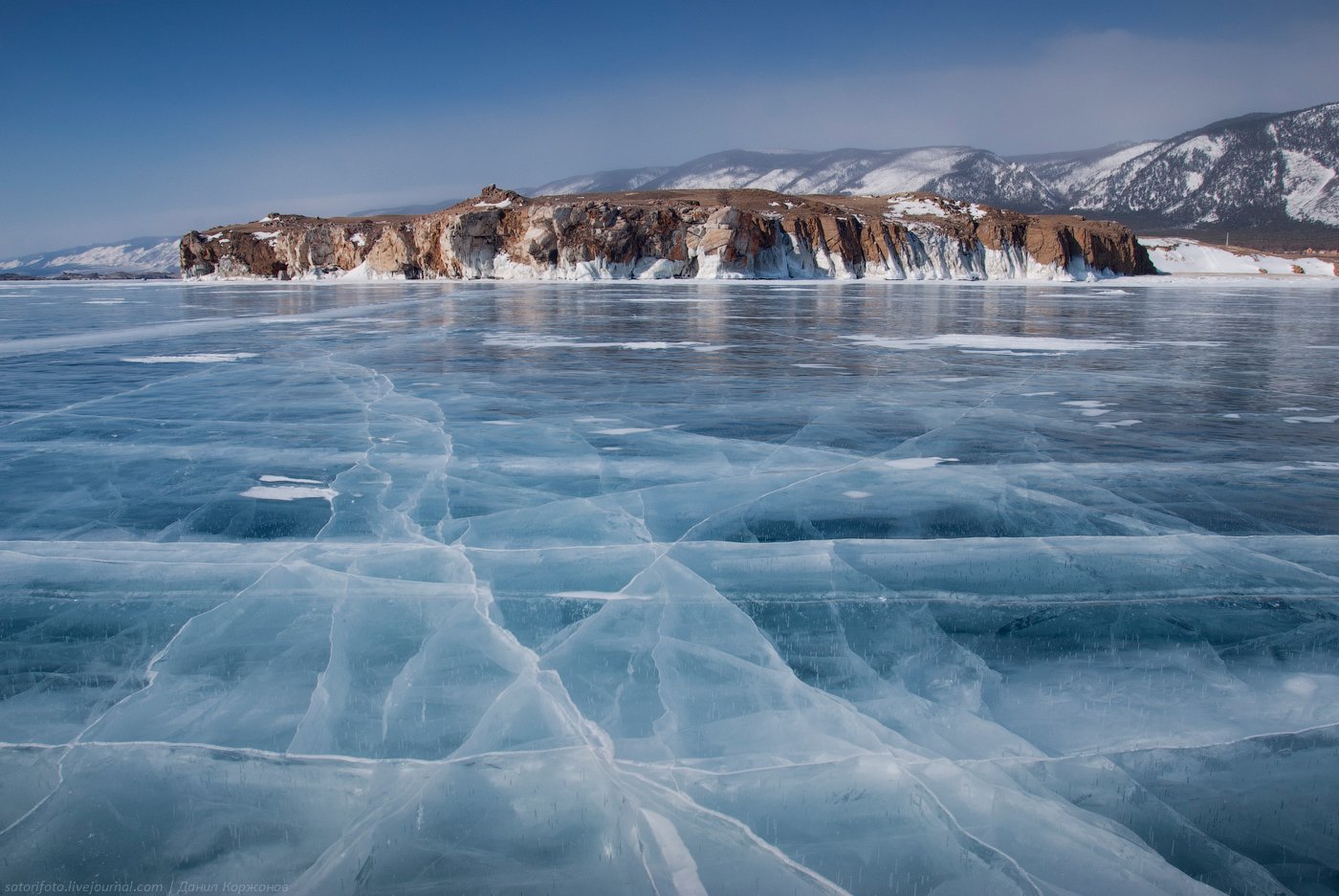 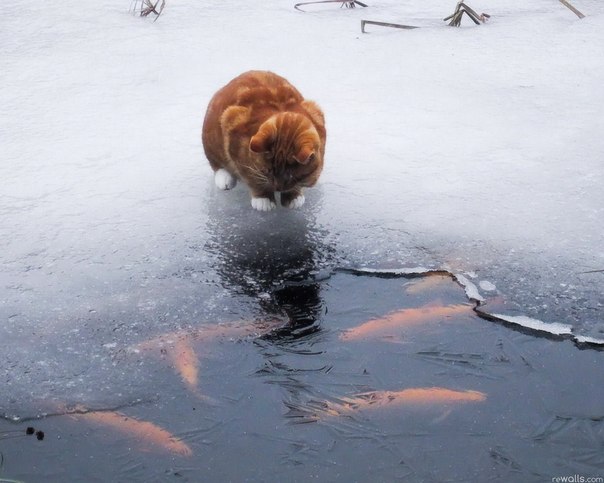 Это зимушка-зима В гости к нам явилась.
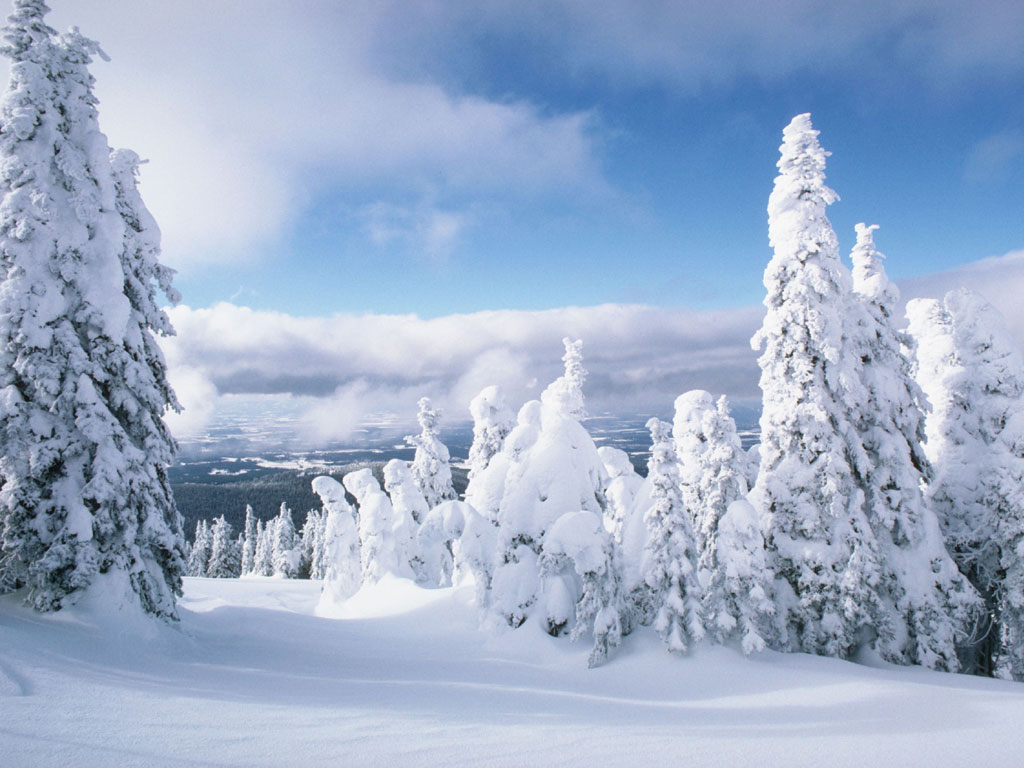 Как нам зиму не любить:  выйдем на прогулку,
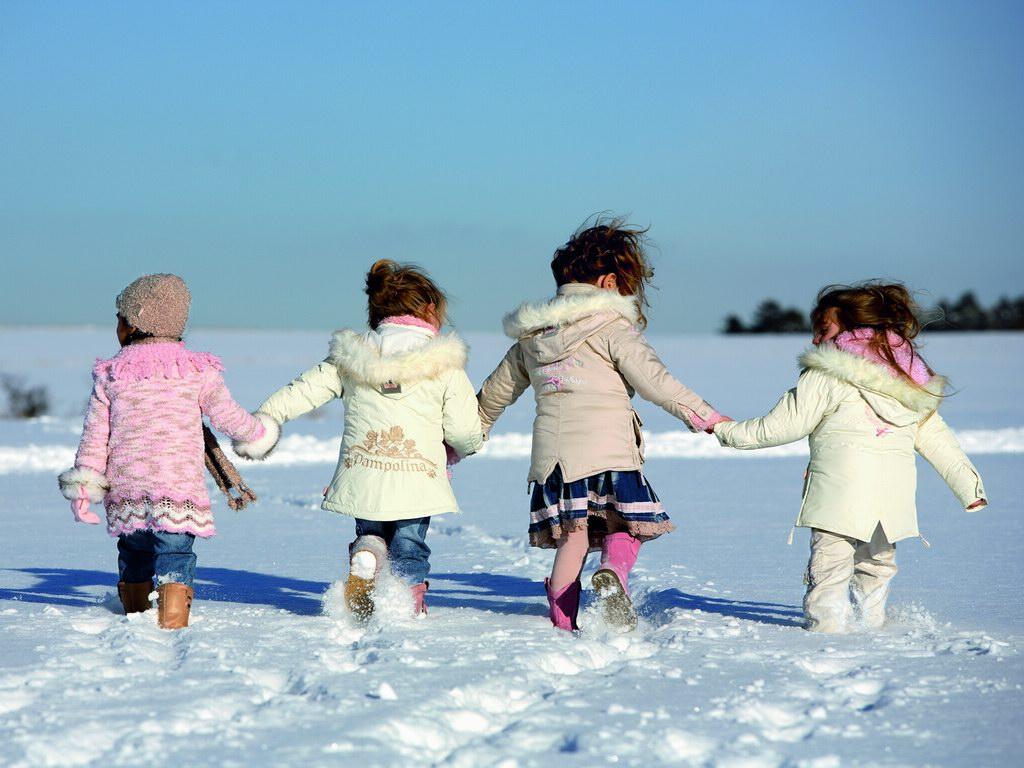 Бабу снежную лепить Будем в переулке.
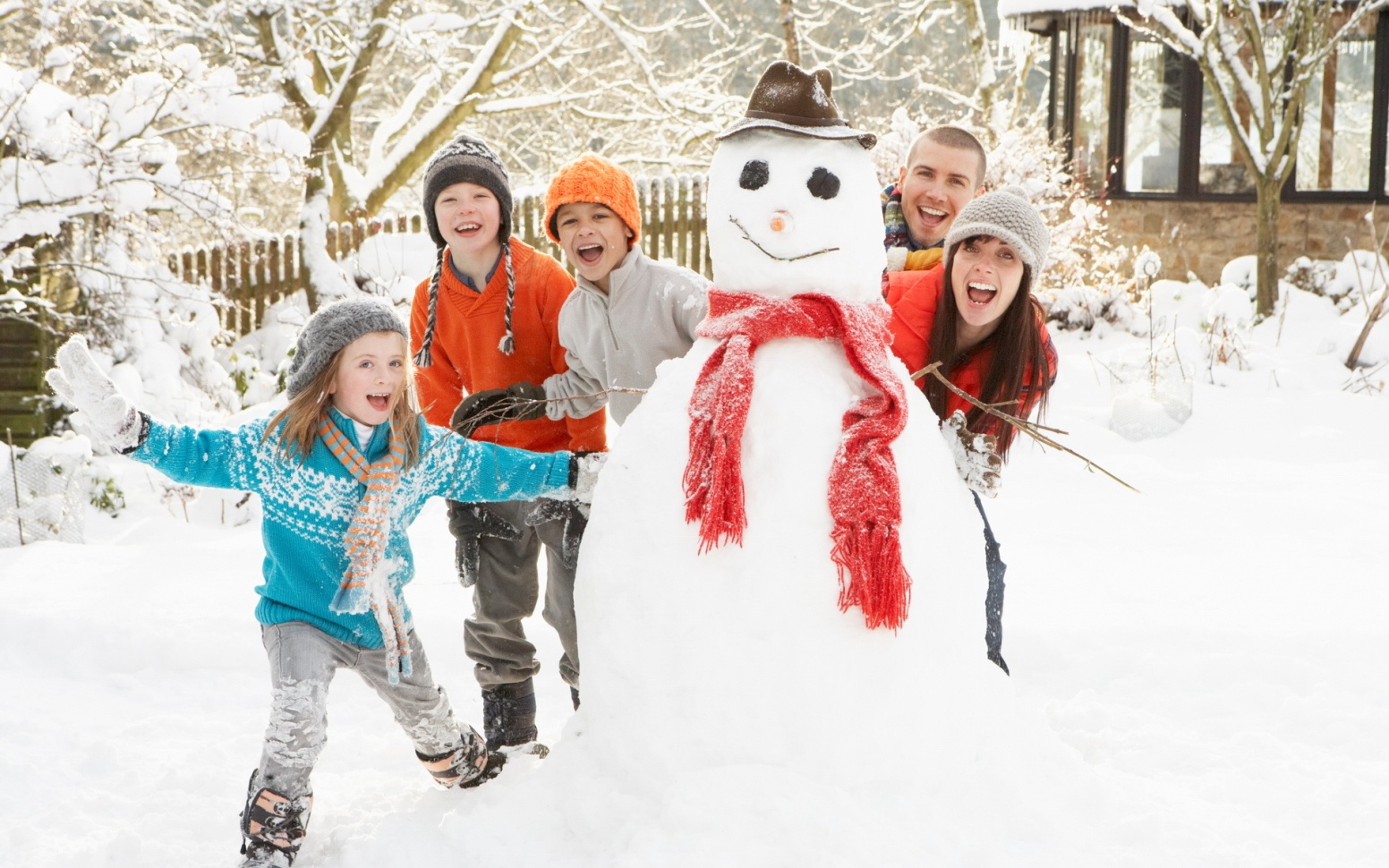 Будем мы играть в снежки Там, где снег глубокий.
Побежим вперегонки, Разгорятся щёки.
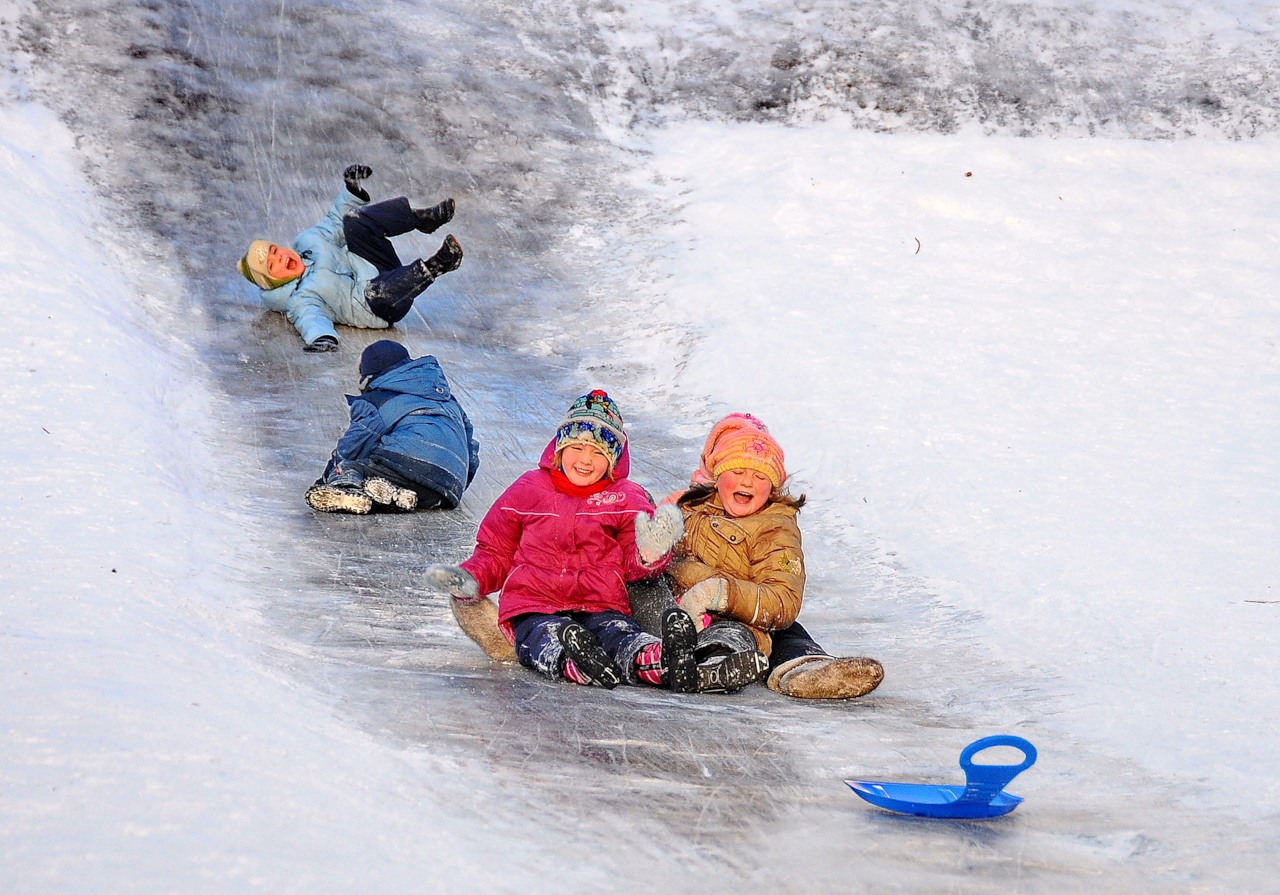 Как на санках да с горы Полетим проворно,
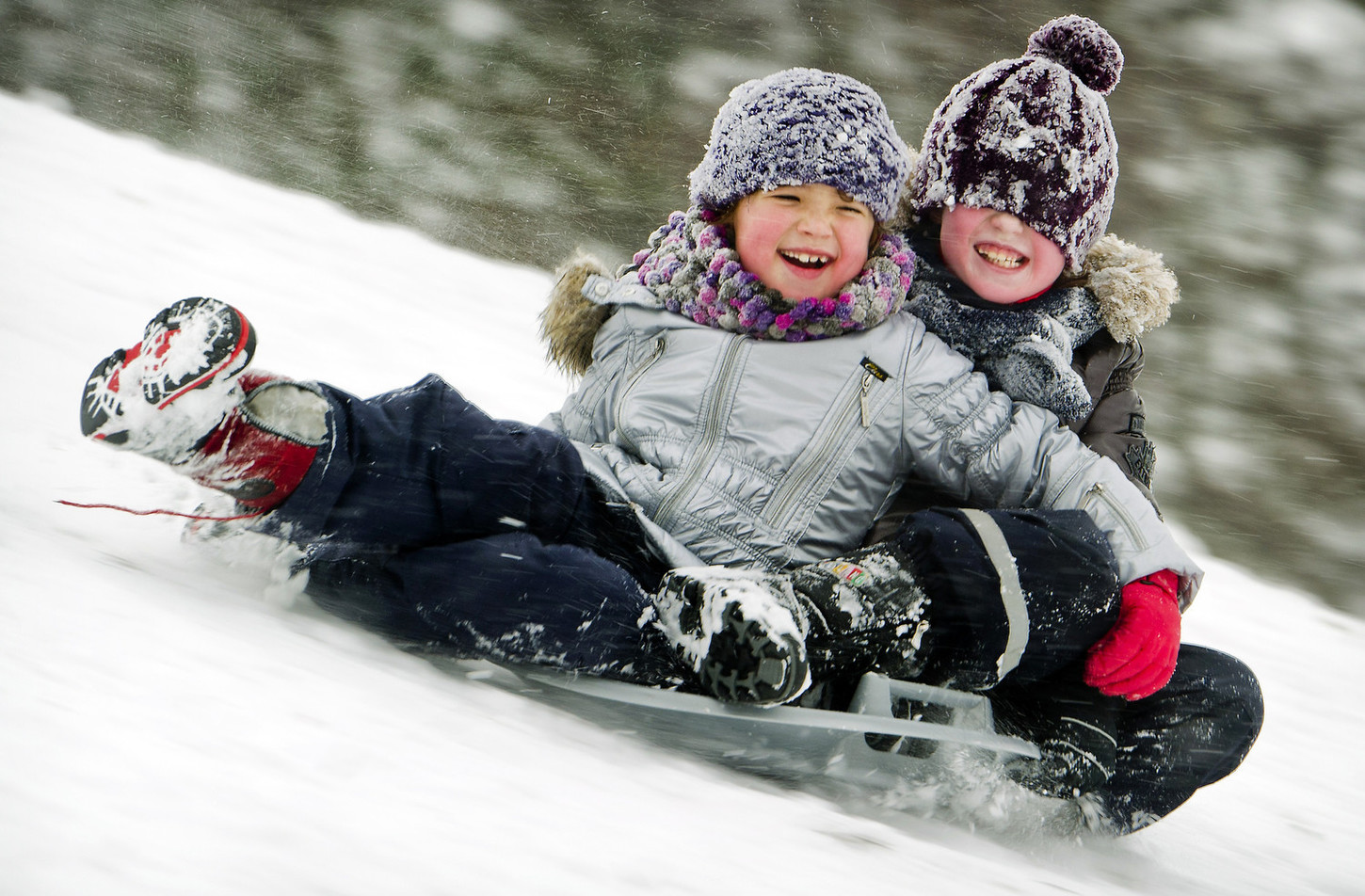 Смех весёлой детворы Зазвенит задорно.
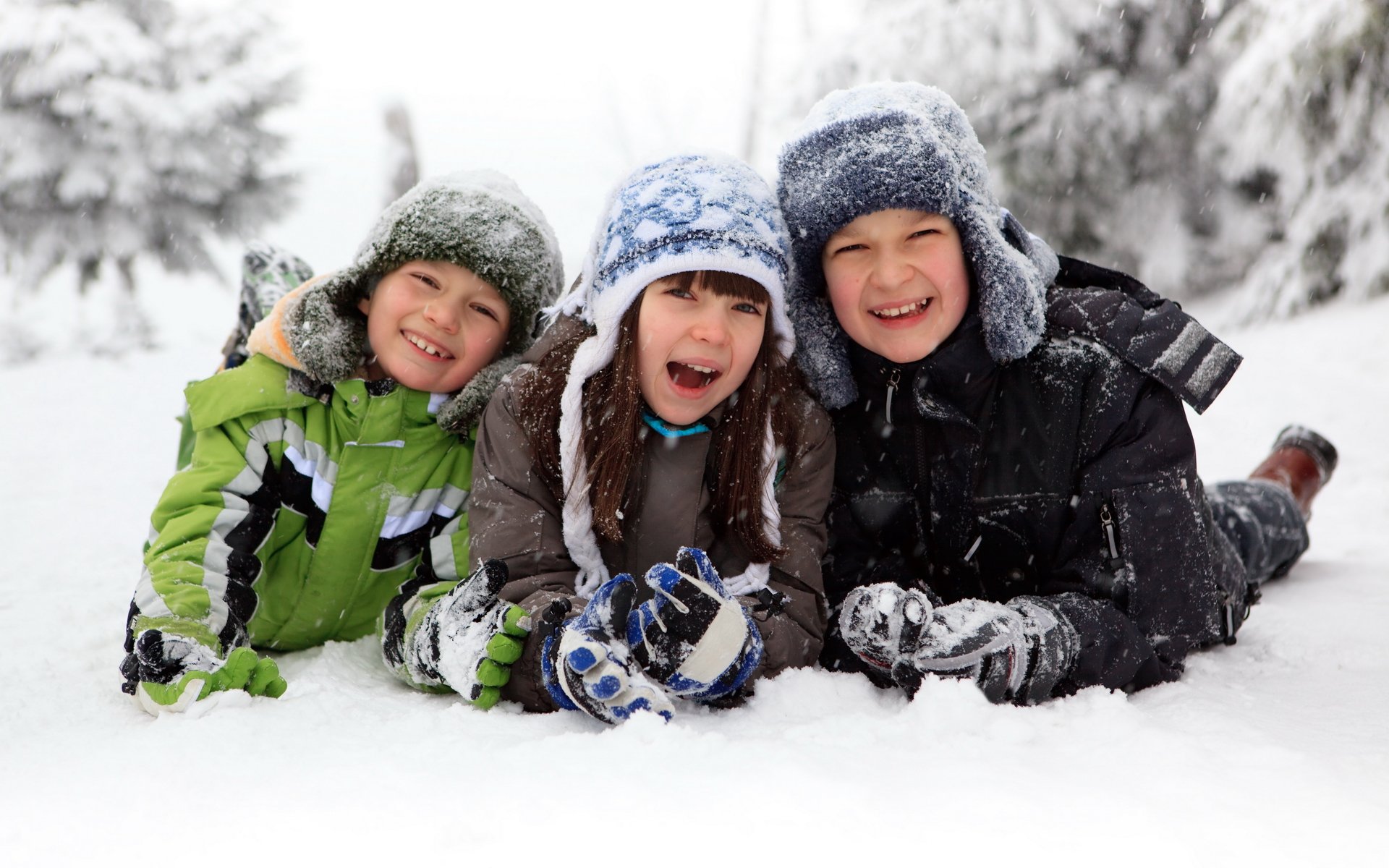 Л. ЛукановаЗимний лес, вокруг бело,Все дороги замело.
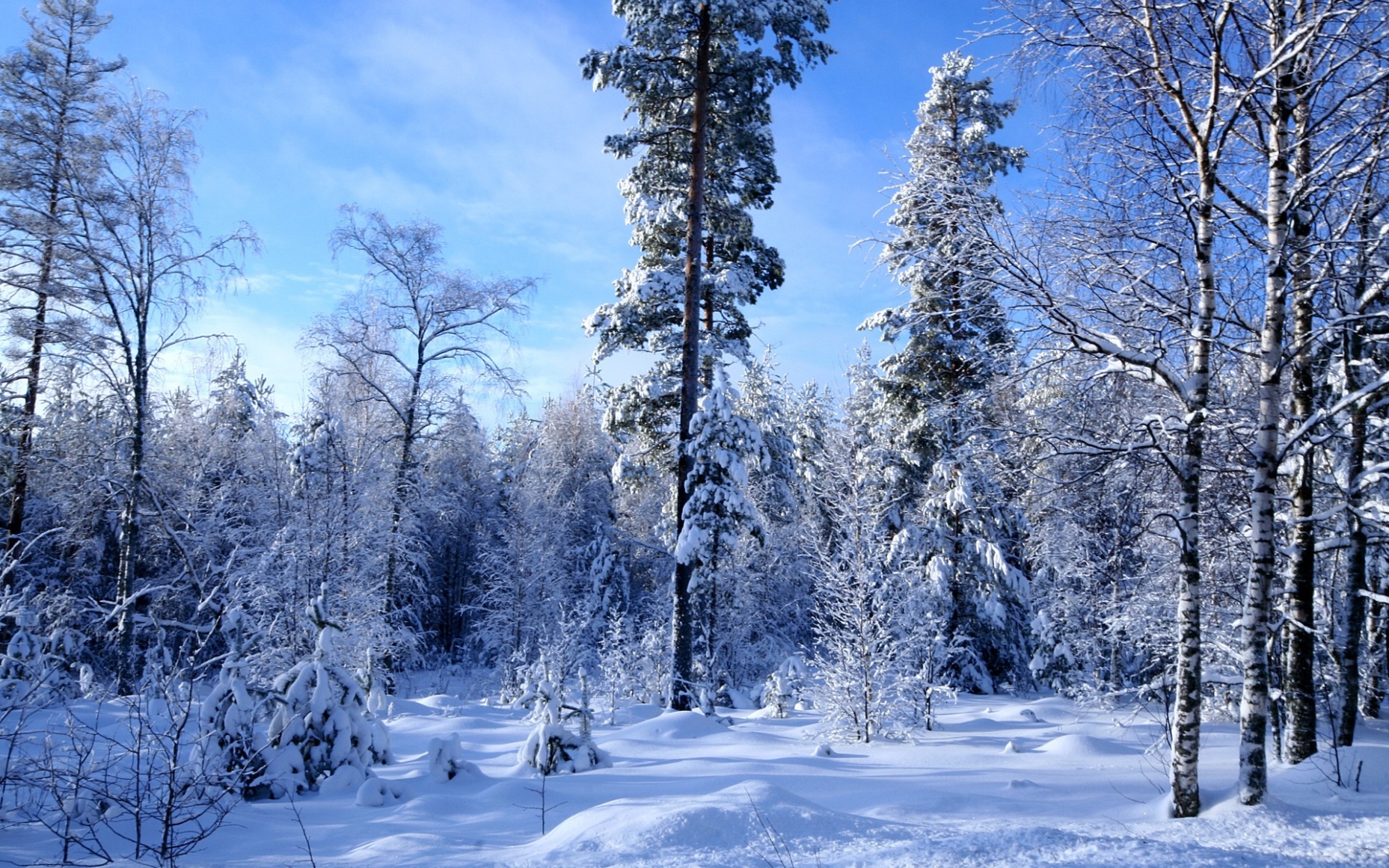 Волк не спит, лисица тоже, и мороз их не тревожит.Шубы теплые надели, нипочем им все метели.
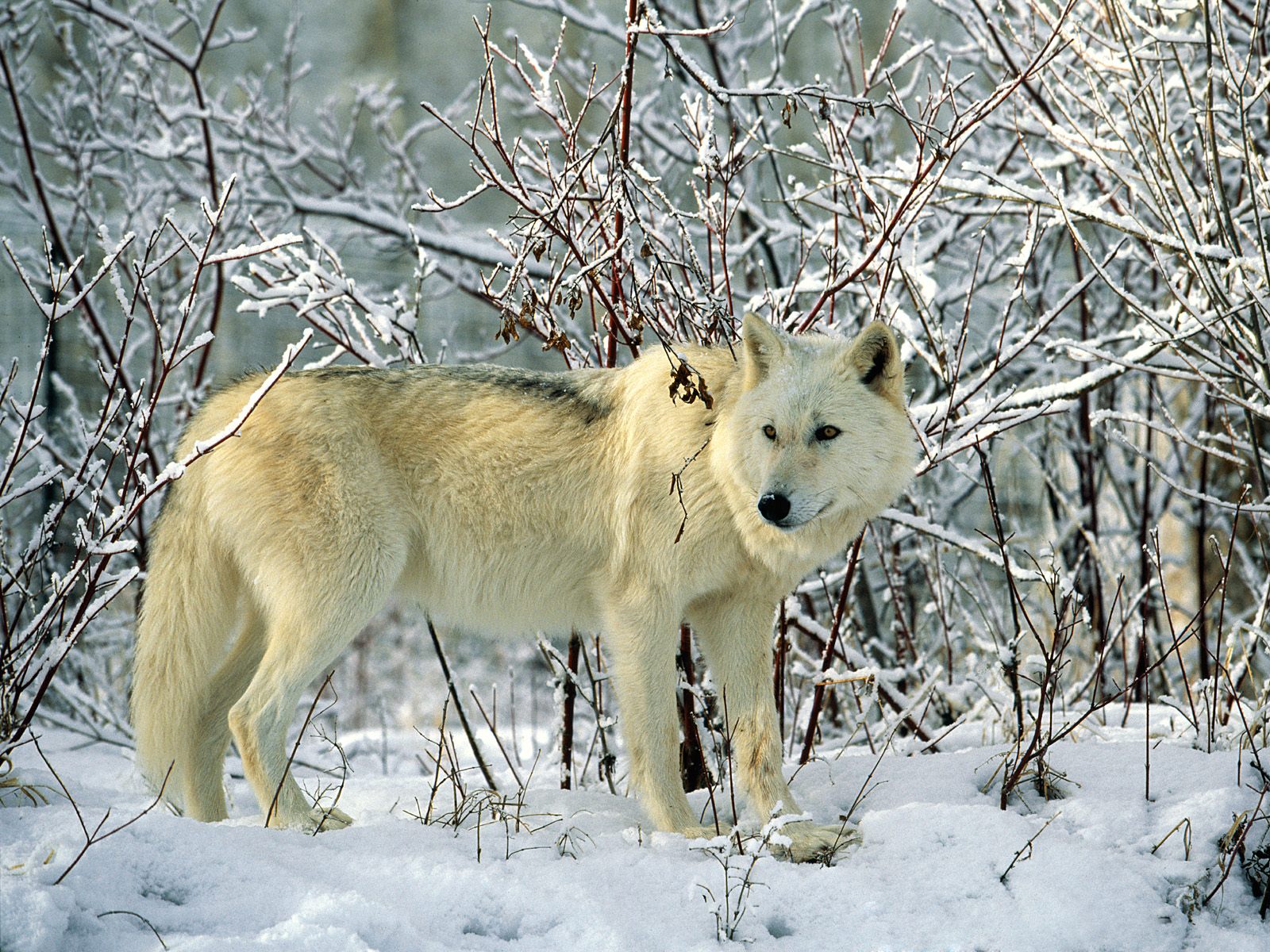 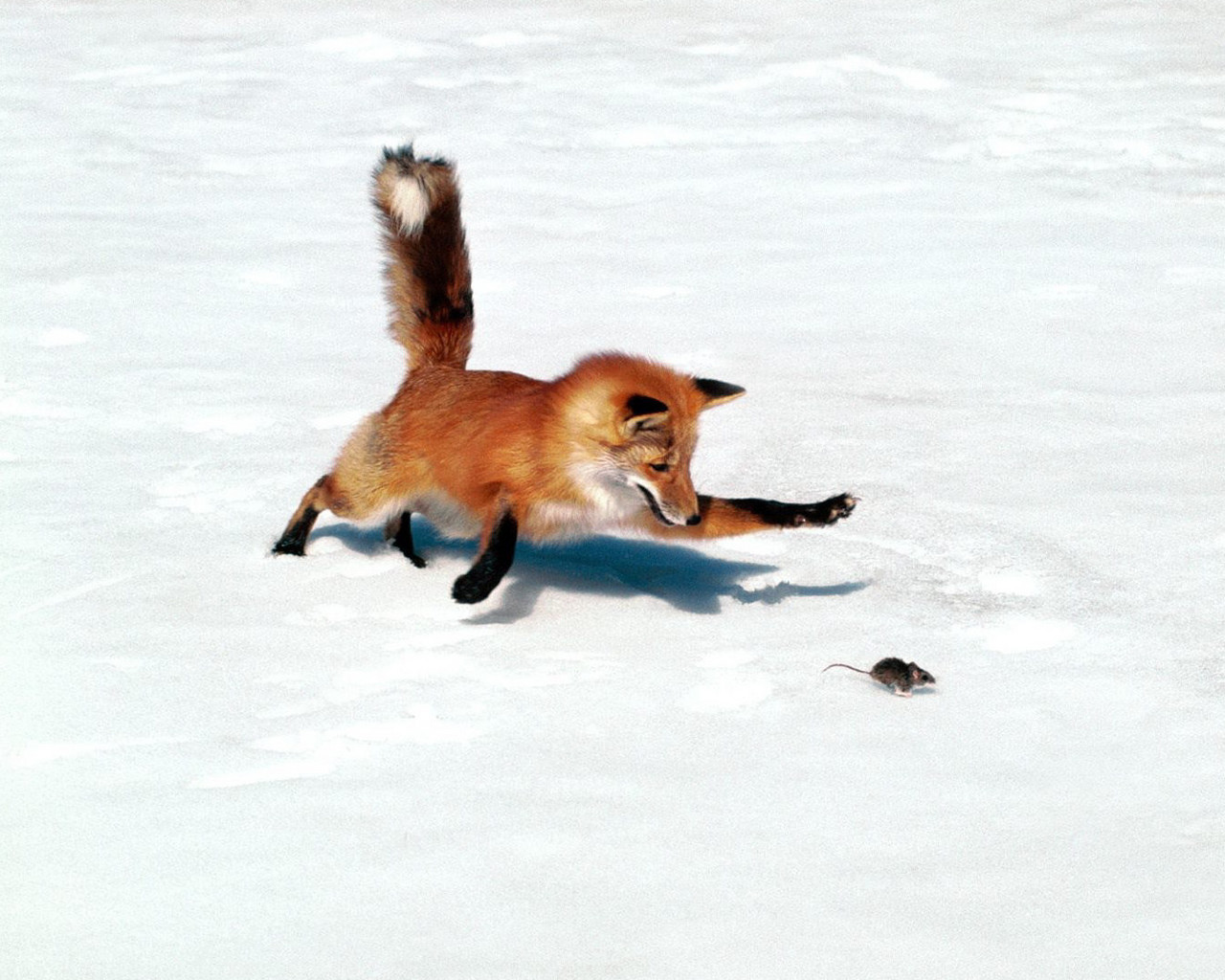 Что за чудная пора,Веселится детвора.
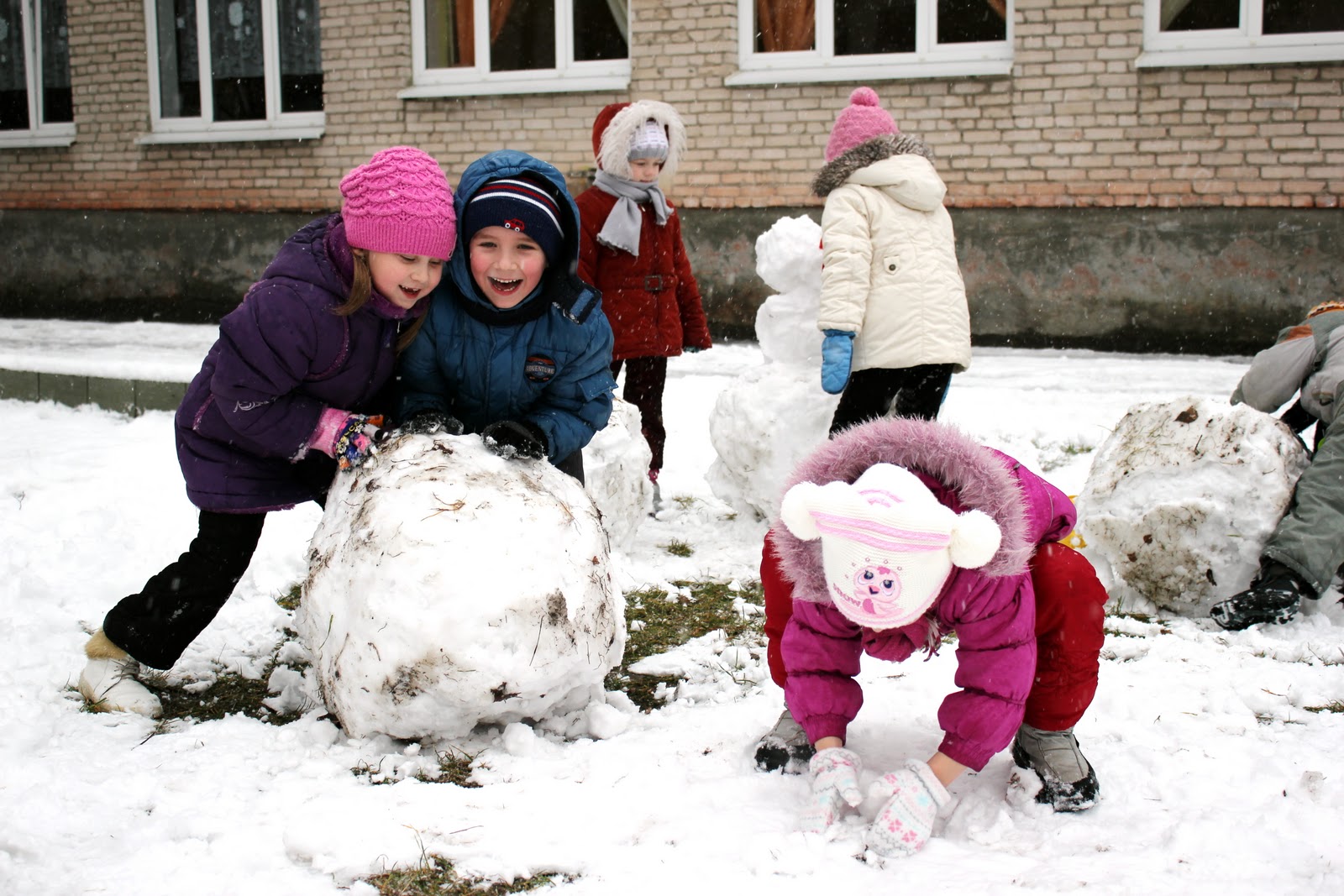 Санки, лыжи,
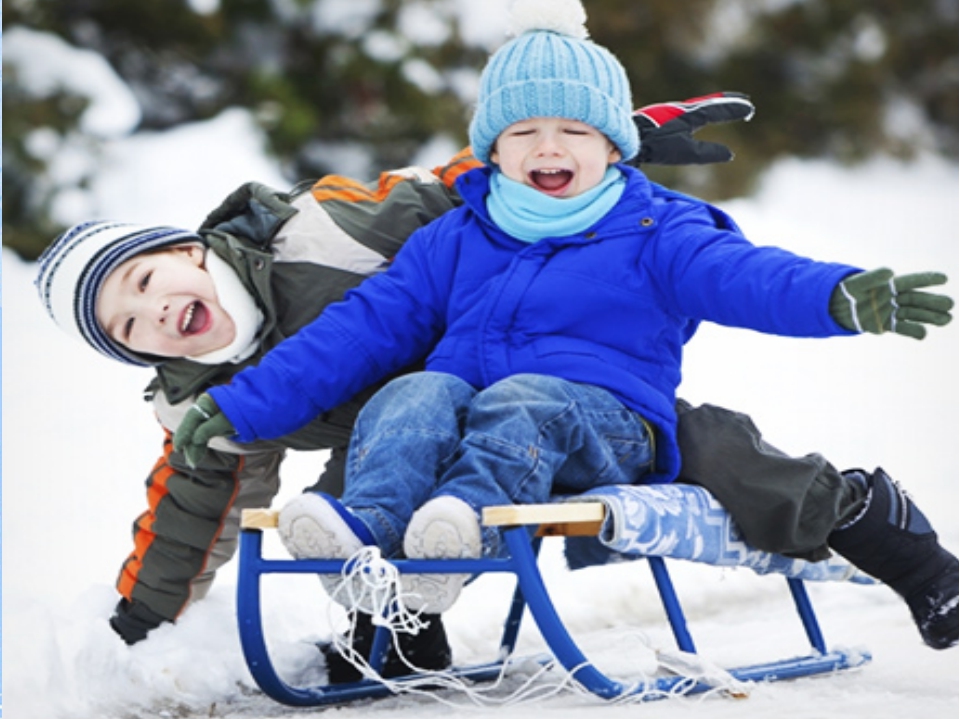 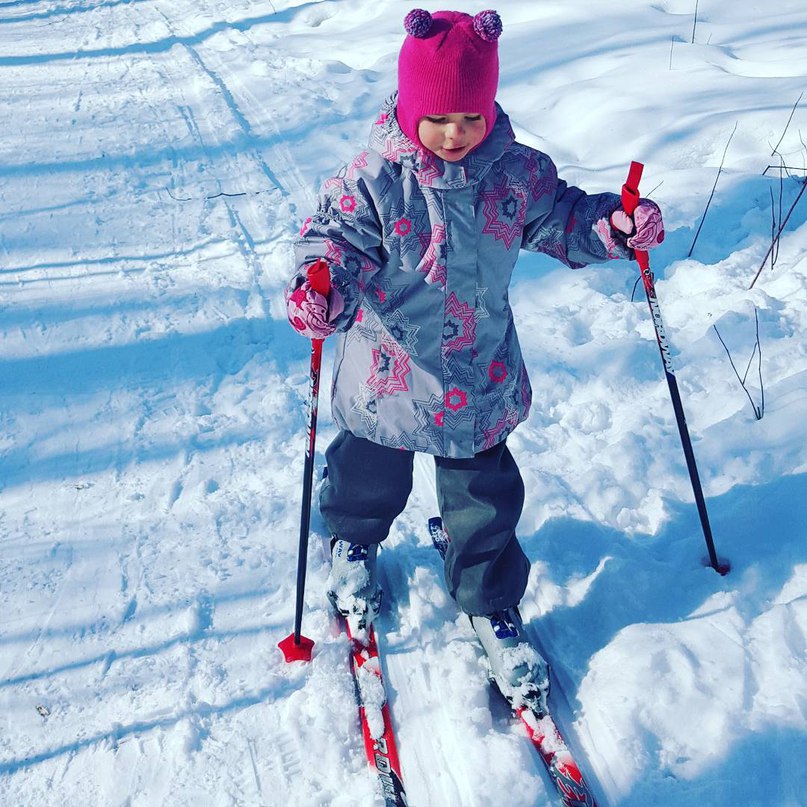 и коньки,
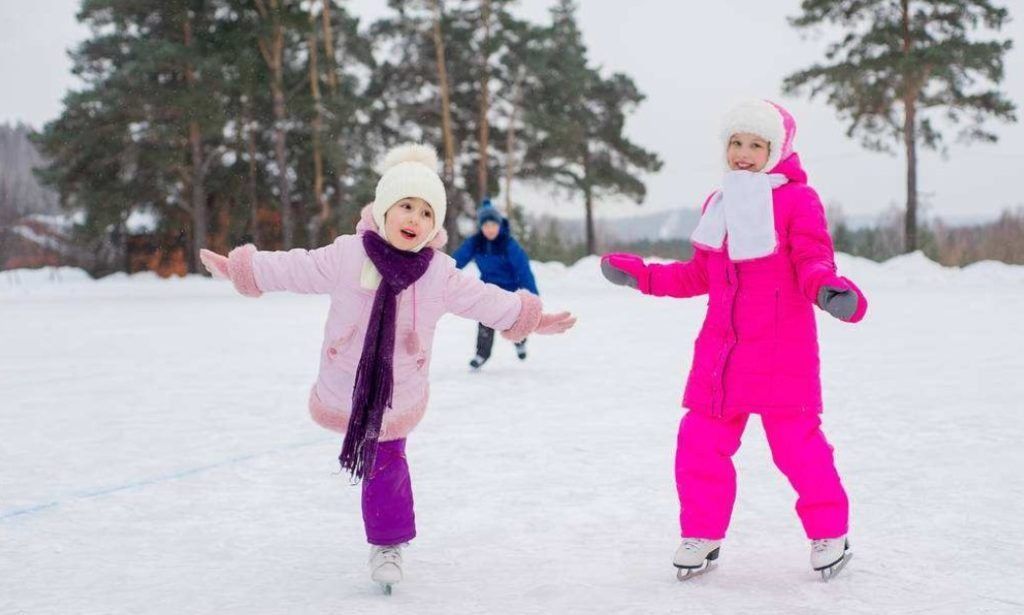 Поиграем мы в снежки.
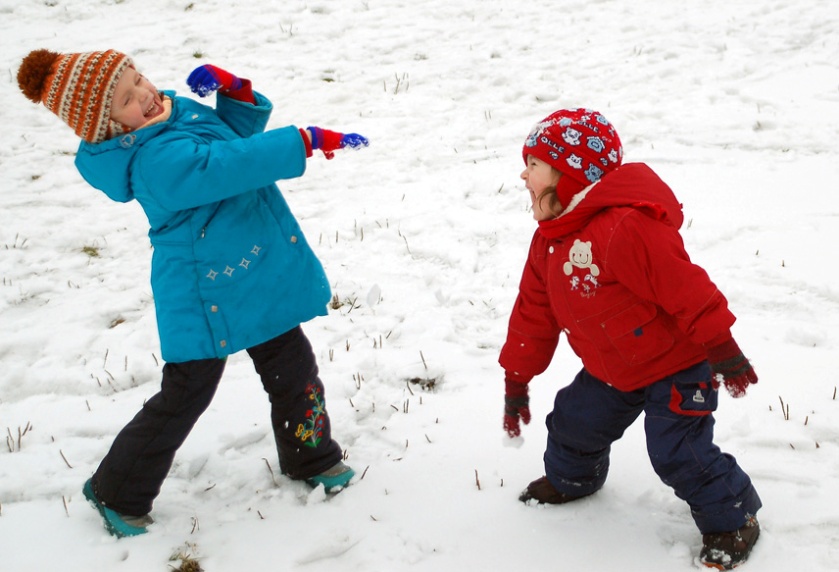 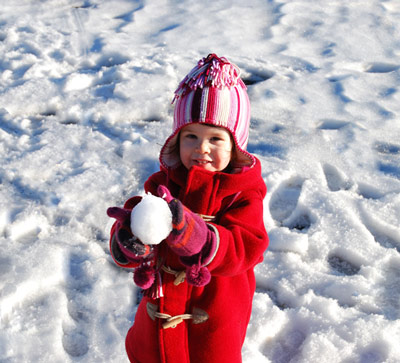 Разгулялась здесь зима,Смех, веселье, кутерьма.
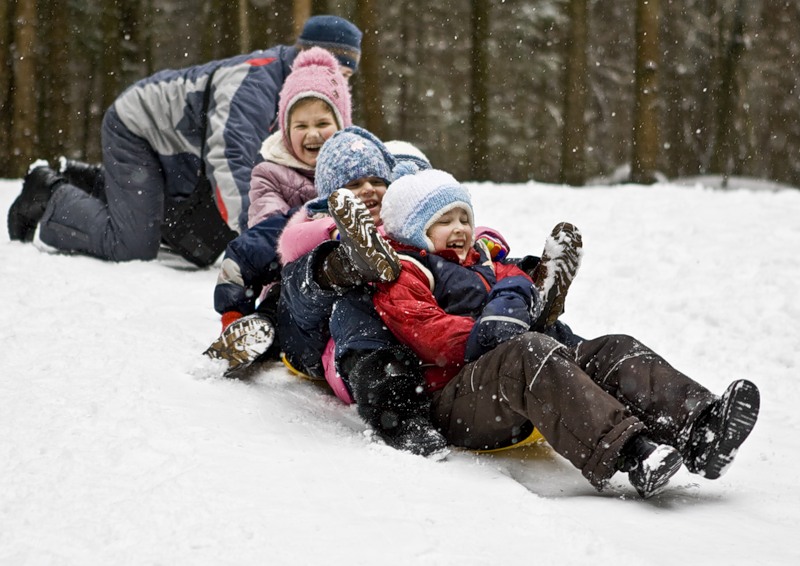 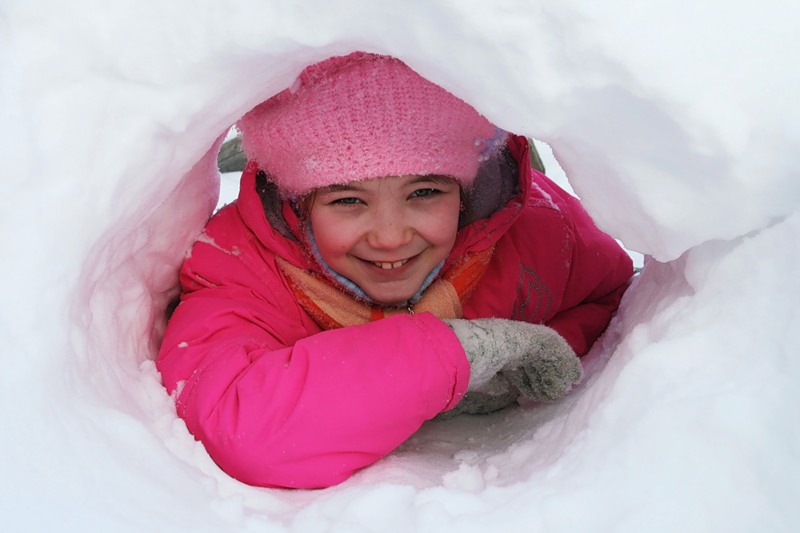 Н. ВладисЗа окном моим зима.Белые стоят дома,
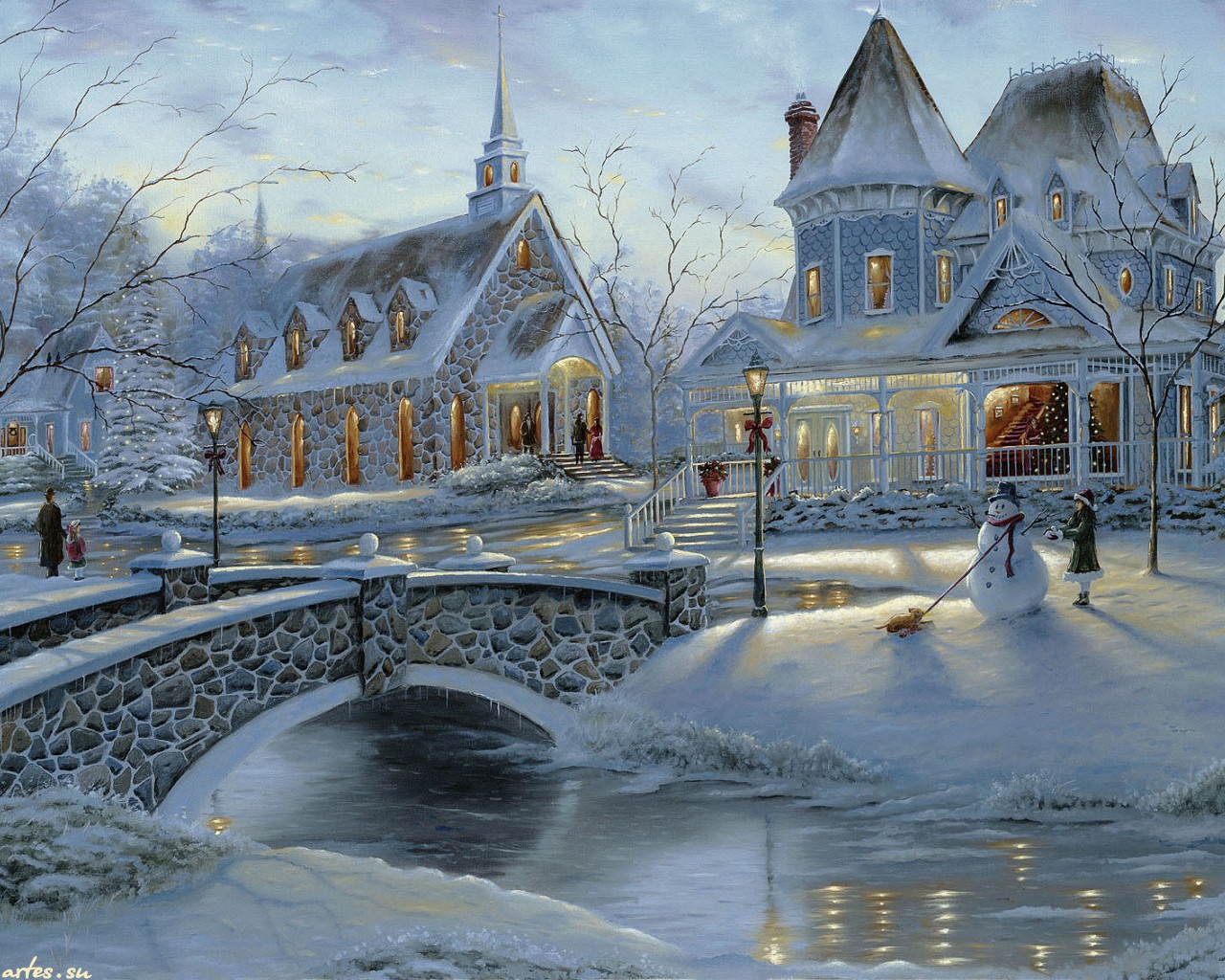 И дорожки и кусты,
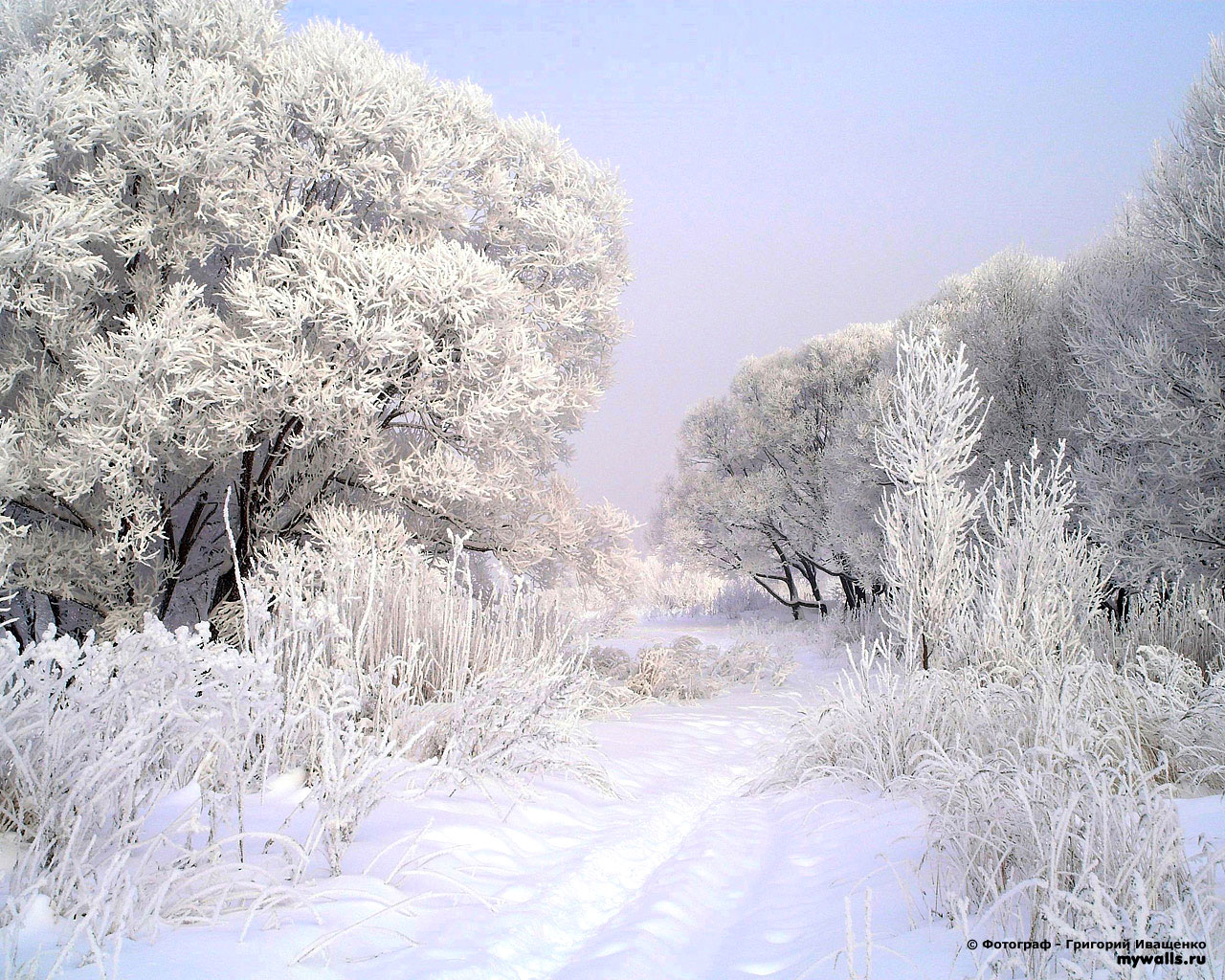 И над речкою мосты.
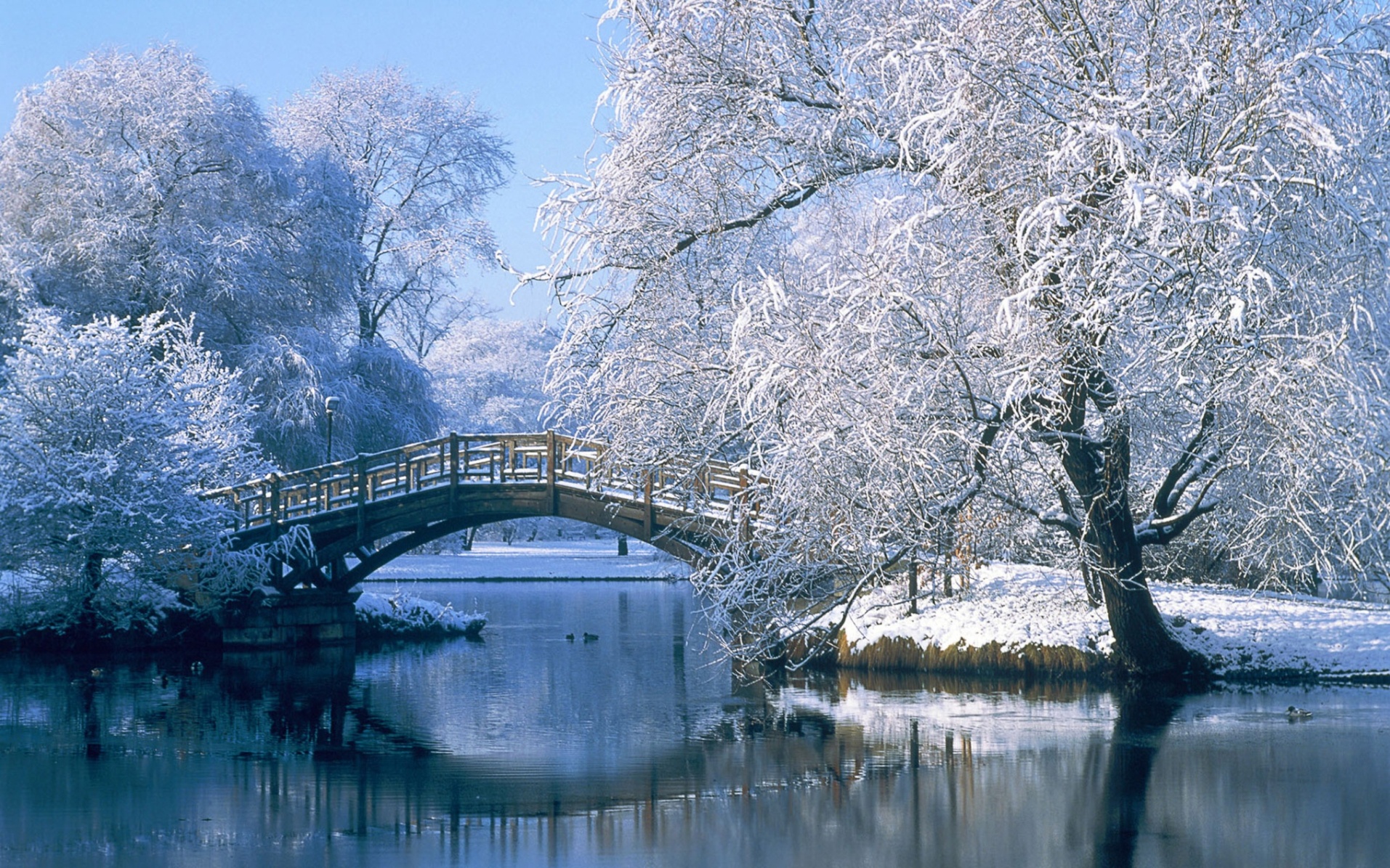 Серебром блестят поля,Вся укутана земля.
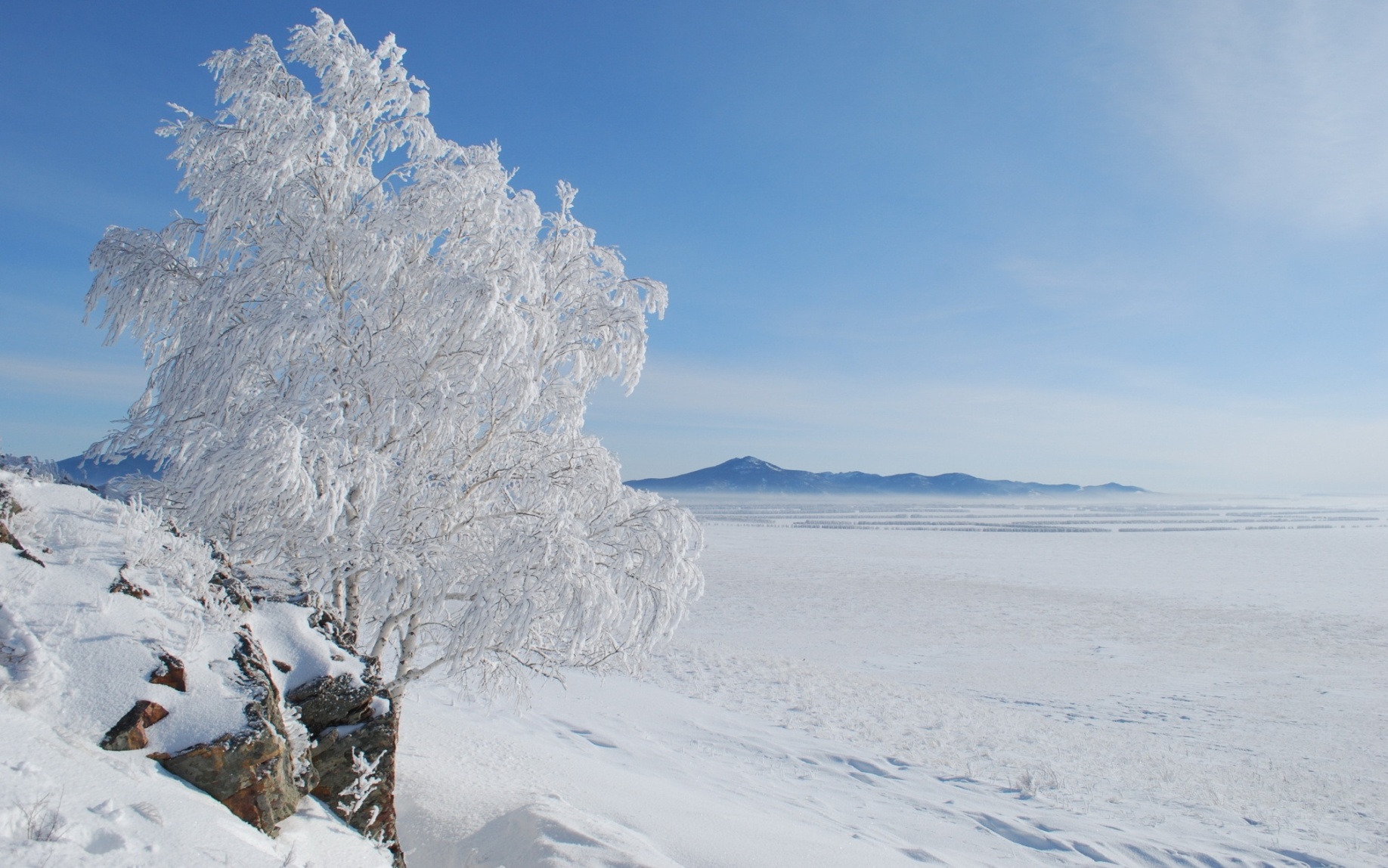 Даже ели вековые, будто девы молодыеВ шубы белые одеты и стоят они согреты.
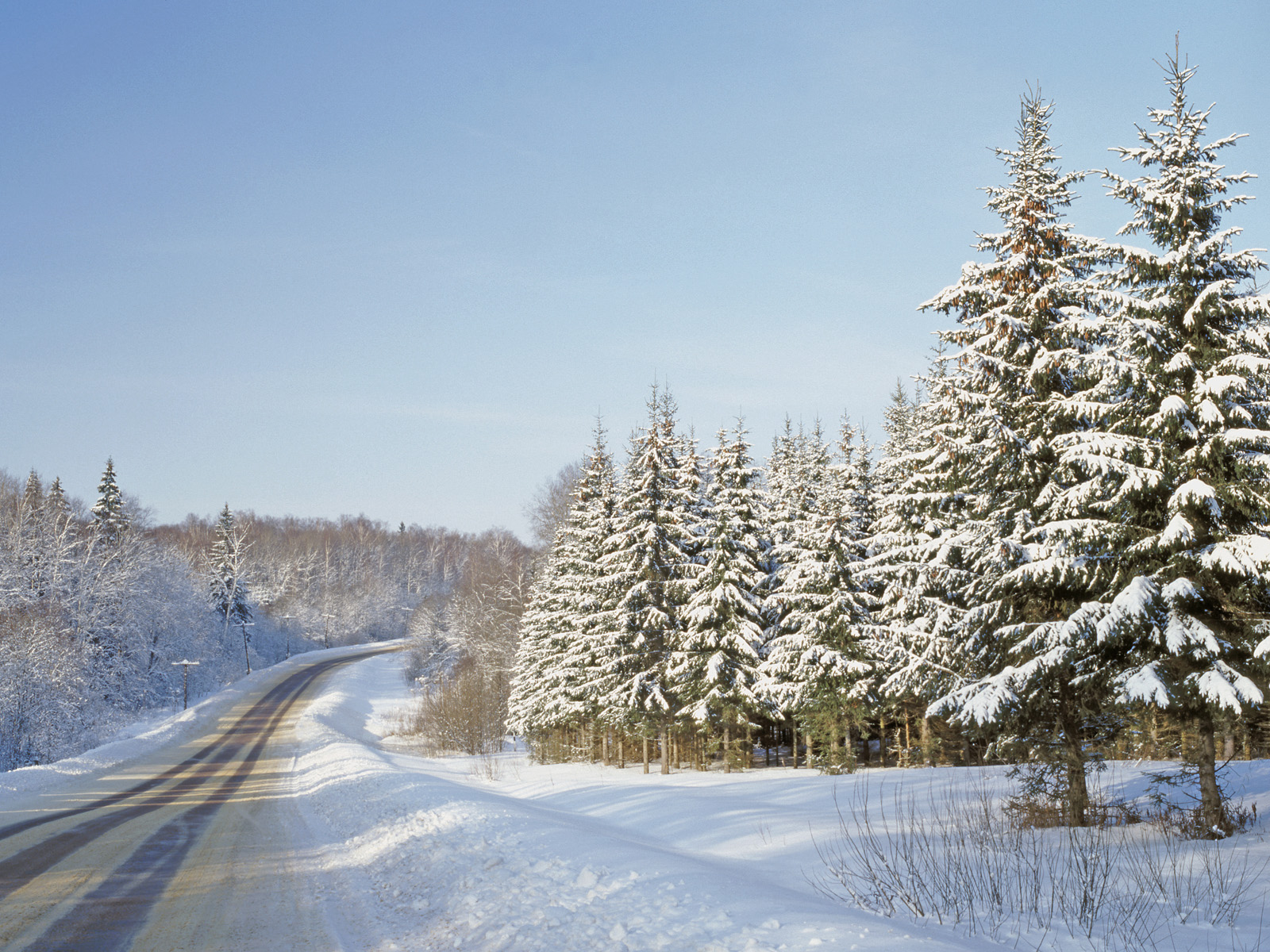 В воздухе кружат снежинки Словно лёгкие пушинки.
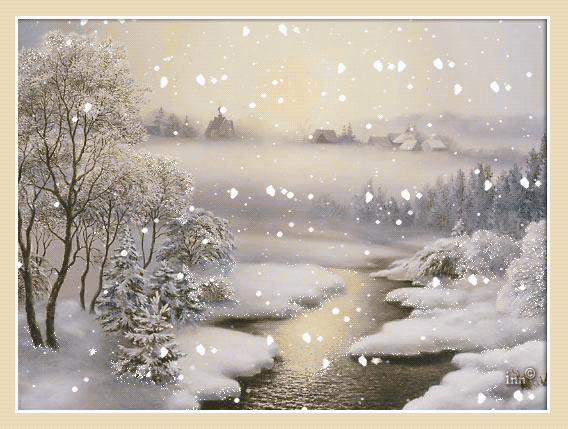 Только ветер озорной Их уносит за собой.
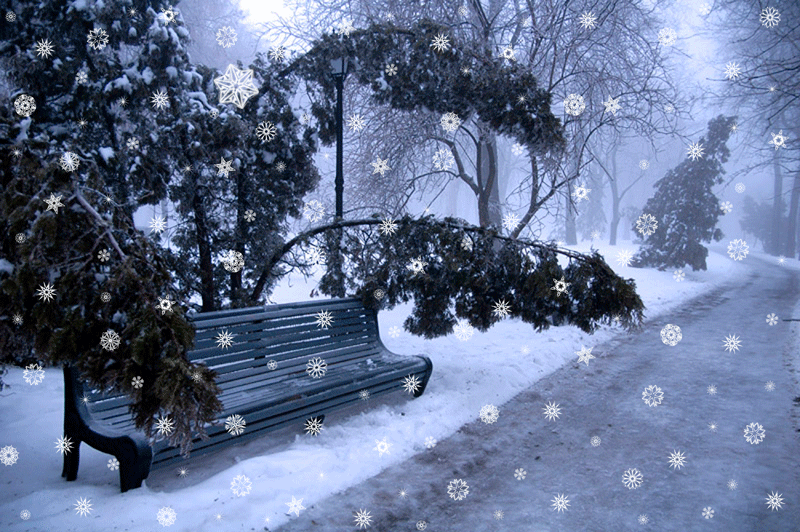 А они летят, сверкаютИ в свою игру играют.
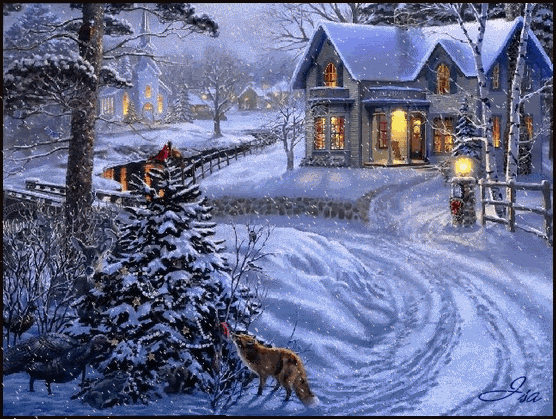 Так чудесно, словно в сказке - не нужны другие краски!Всё бело, белее дня! Спит волшебным сном земля!
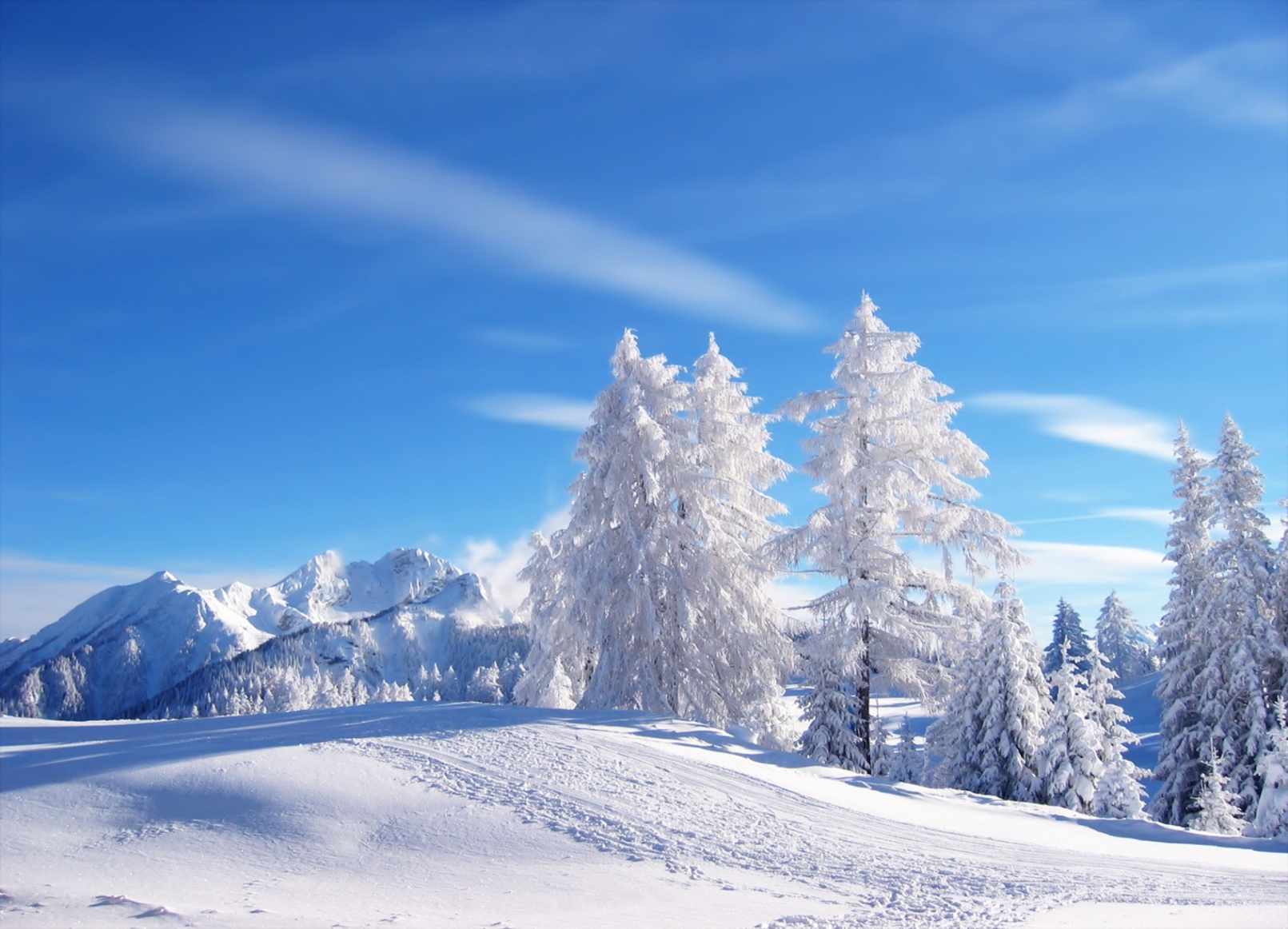 КОНЕЦ